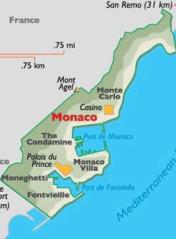 Монако
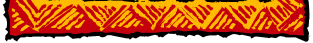 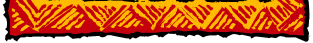 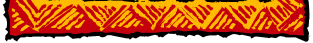 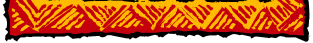 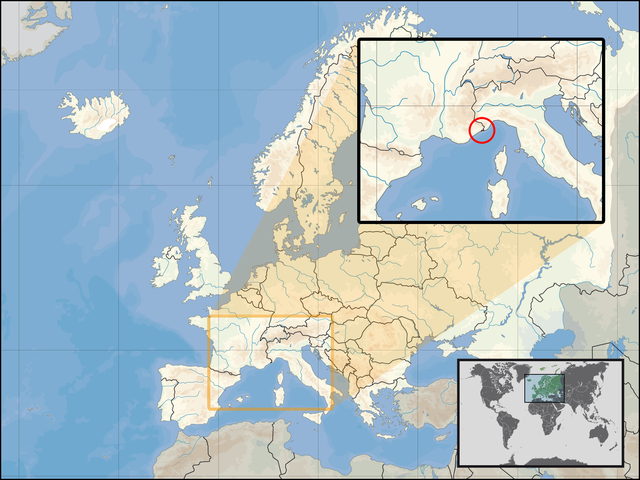 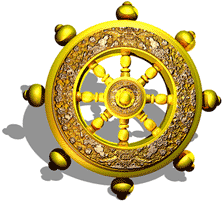 Урок географии в  11-ом классе.
Автор: Смирнова Мария Михайловна, 
учитель географии МБОУ «СШ № 36» район Талнах, города Норильска 
Красноярского края
Тема урока: Княжество Монако. Географическое положение,  население и экономика страны.
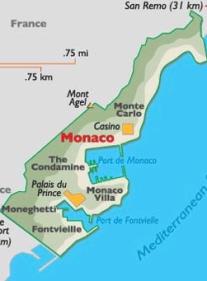 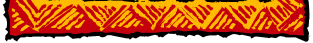 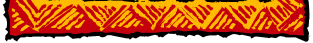 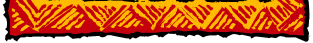 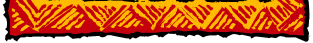 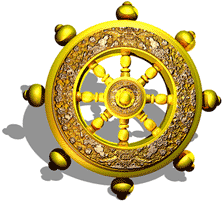 Цель урока: сформировать представление о стране,                                                о населении, и экономике Монако. Задачи урока: 
Образовательные:  сформировать представления и                                         знания об особенностях географии  и экономики Монако; сформировать представление о факторах, определяющих важнейшие экономико-географические особенности Монако; рассмотреть 
уровень развития Монако;
Развивающие: продолжить формирование умения работать с различными источниками информации; развивать познавательный интерес к Монако. 
Воспитательная: воспитывать терпимое отношение к людям других национальностей и религий.
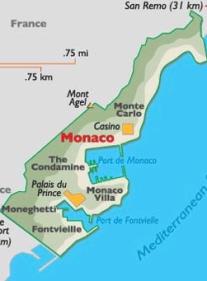 Монако
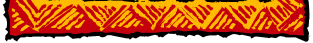 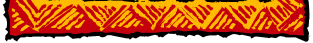 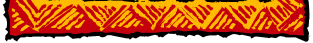 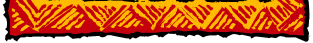 План урока:
Общая характеристика страны;
Население и религии 
Монако;
3.   Экономика Монако:
 а) промышленность,
 б) транспорт;
Достопримечательности
 Монако.
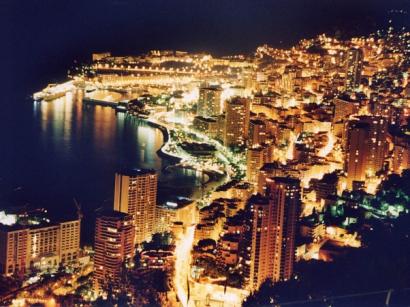 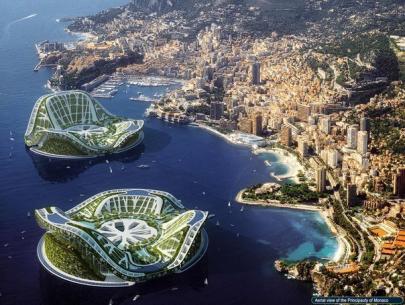 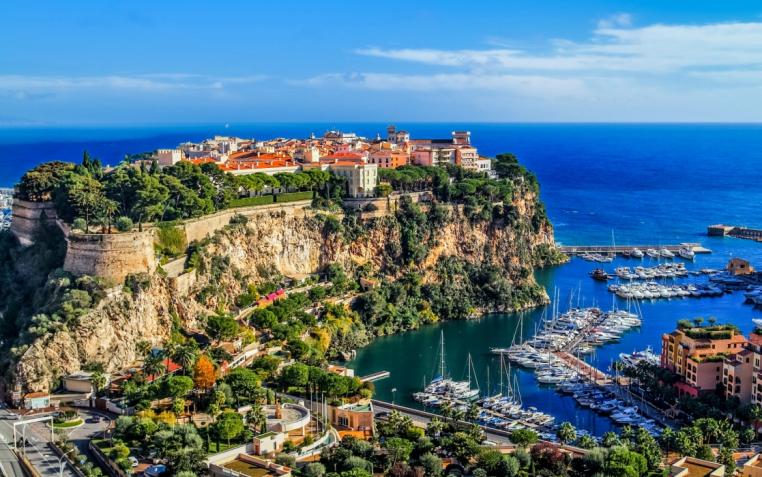 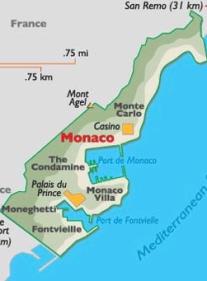 Княжество Монако
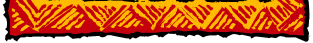 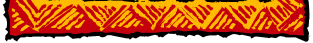 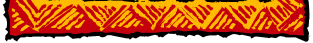 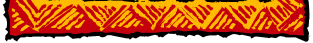 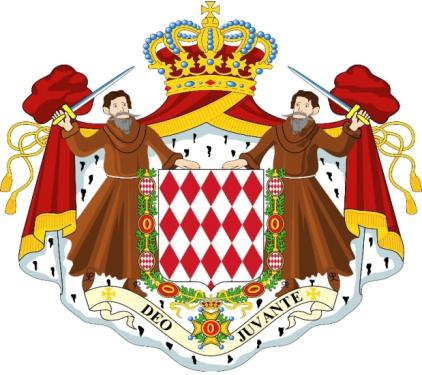 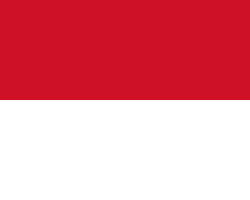 Площадь страны – 2,02 км²
Население – 37 863 чел.
Конституционная монархия 
( АТД - 3 коммуны)
Столица – Монако
Монако обрела независимость
17 декабря 1962 года
Князь Монако Альбер II
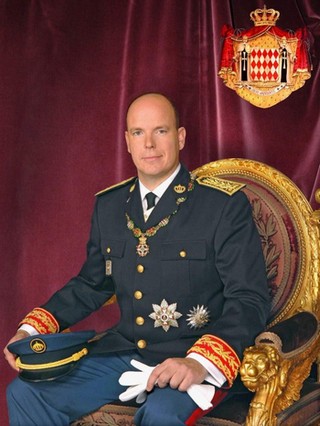 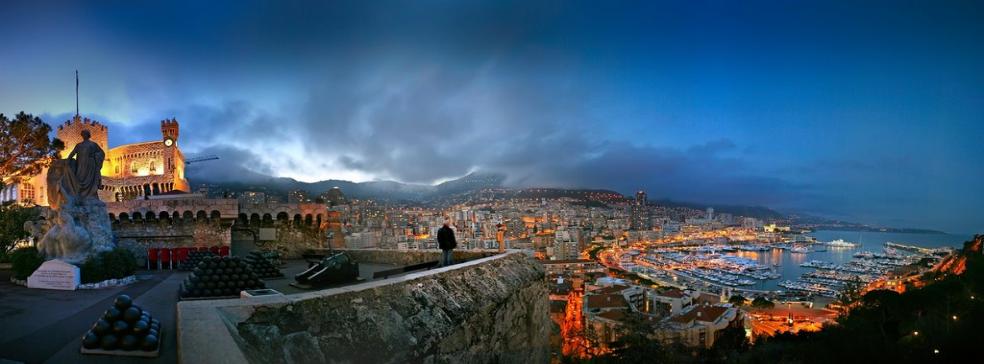 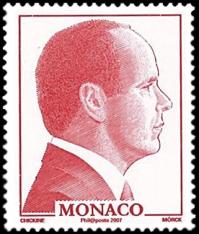 Монако
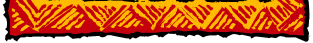 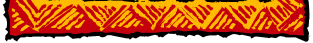 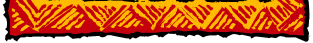 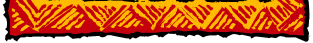 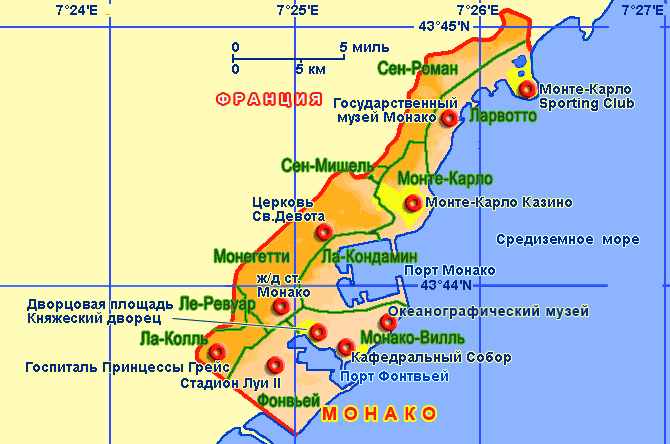 Монако расположено на юге Европы на побережье Средиземного моря близ французского Лазурного Берега в 20 км к северо-востоку от Ниццы.
Длина береговой линии — 4,1 км, протяжённость сухопутных границ — 4,4 км. За последние 20 лет территория страны увеличилась почти на 40 га за счёт осушения морских территорий.
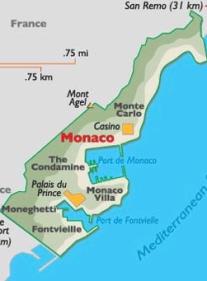 Население Монако
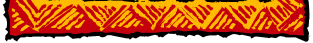 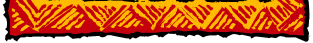 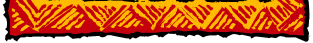 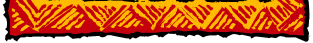 Плотность населения 18 285 чел/км² Высокая плотность населения обусловливается тем, что Монако является карликовым государством. 
Средняя продолжительность жизни составляет 79,96 лет. Среди населения незначительно преобладают женщины.
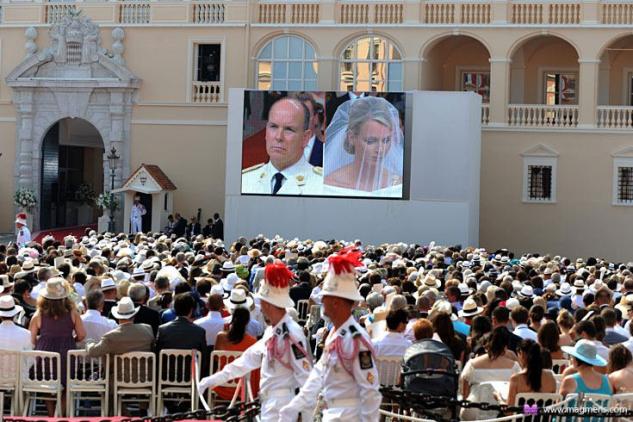 Уровень урбанизации 
в Монако 100 %

Уровень грамотности 
составляет 99%
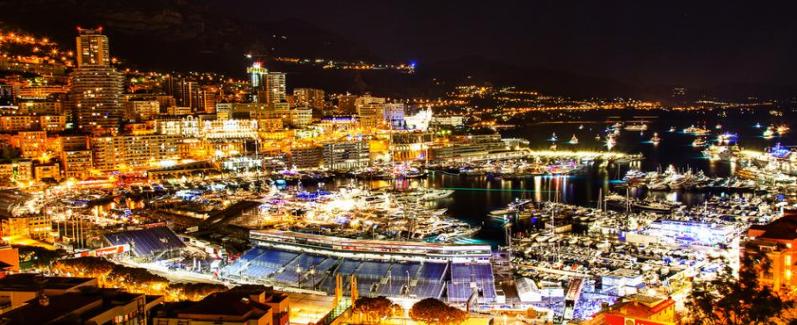 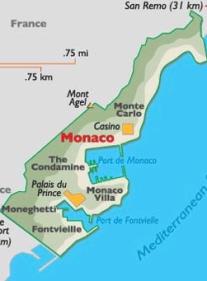 Народы Монако
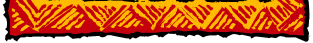 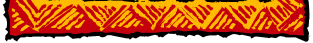 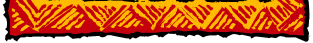 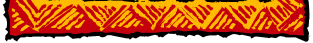 Монако - многонациональное государство.
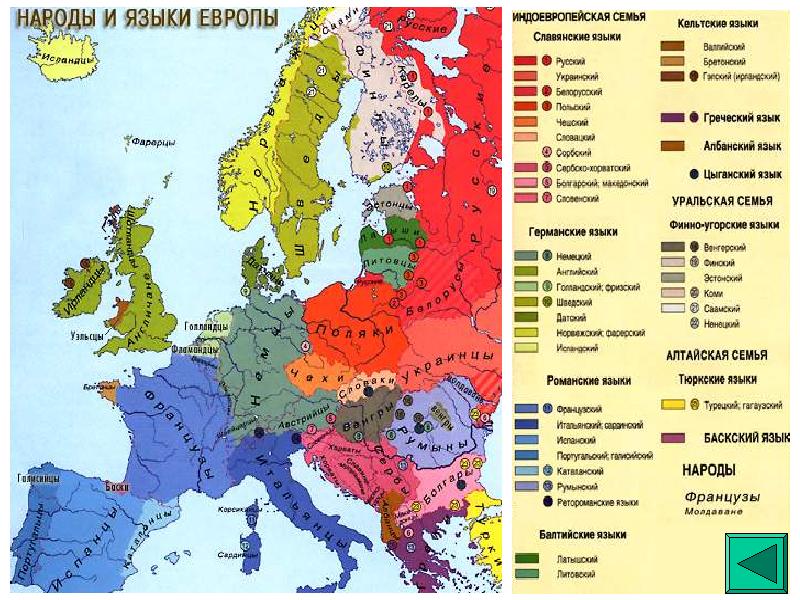 Национальный состав:
французы — 47 %; 
монегаски — 16 %;
 итальянцы — 16 %; 
другие — 21 %. 
В эту многочисленную категорию входят представители 125 национальностей.
Официальный язык - французский
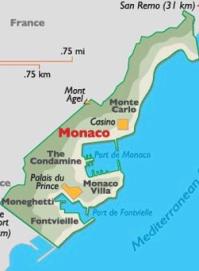 Население Монако
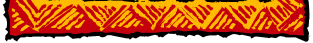 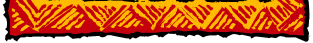 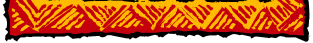 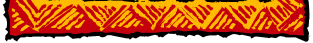 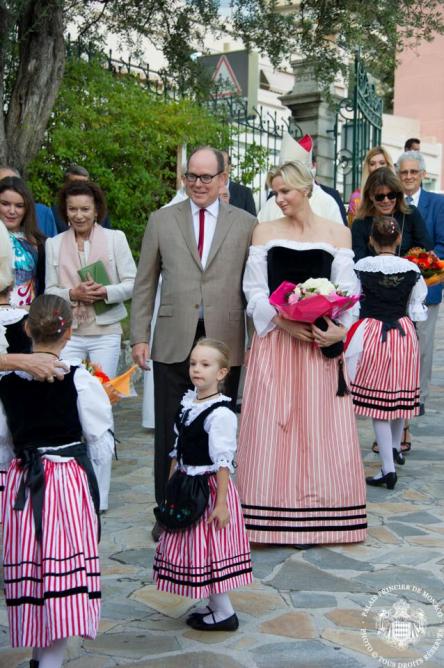 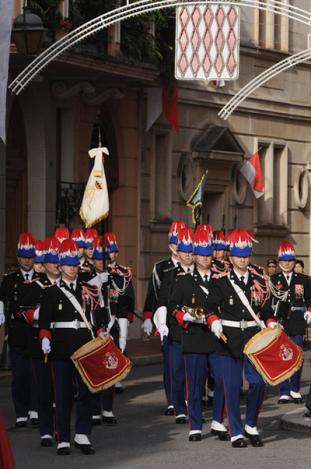 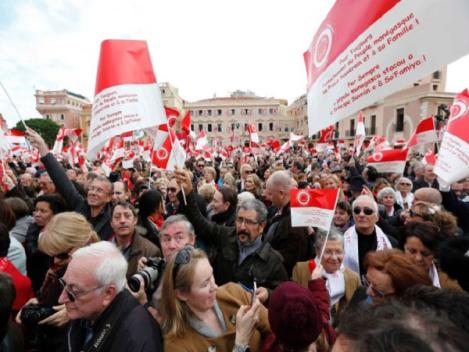 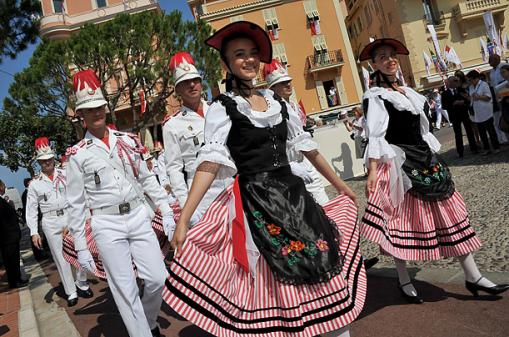 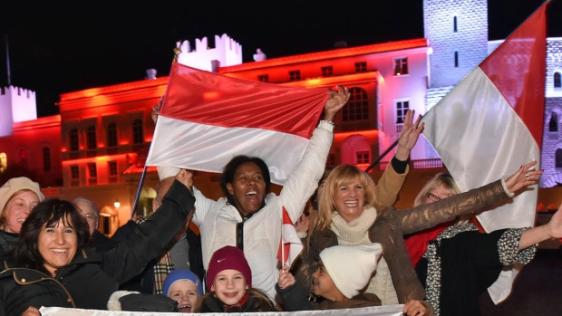 Религии Монако
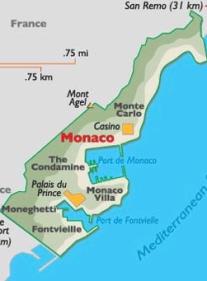 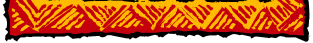 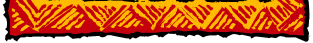 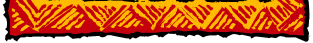 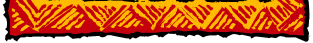 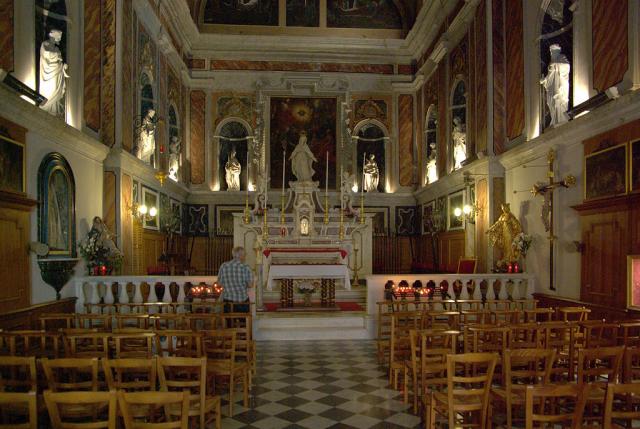 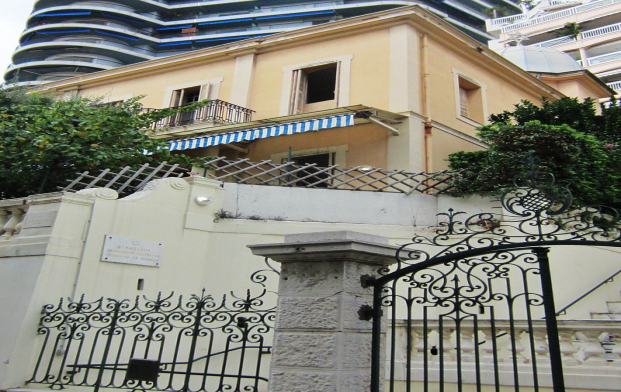 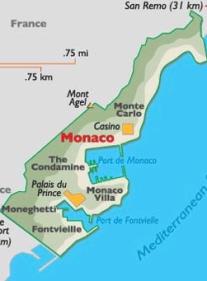 Христианство
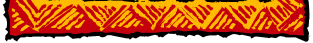 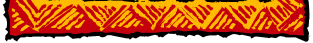 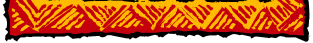 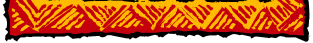 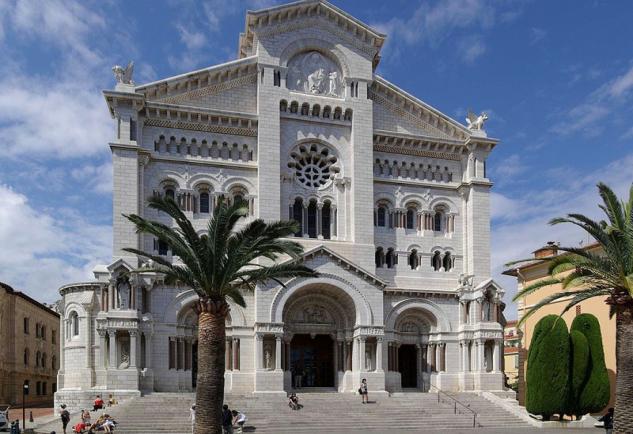 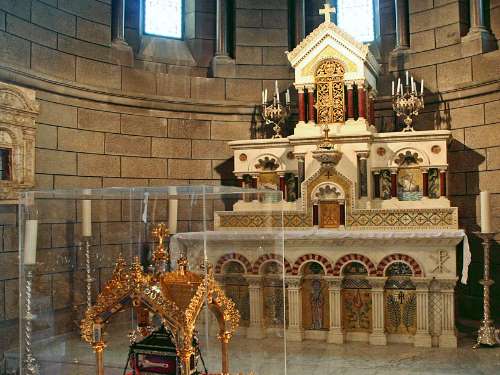 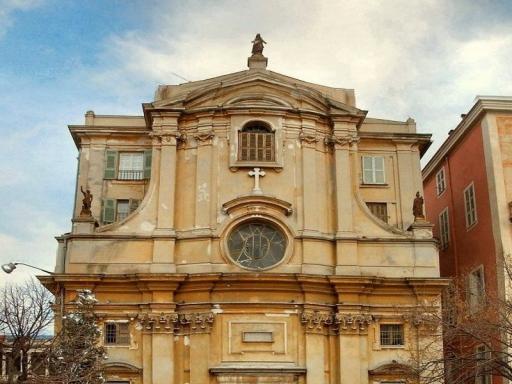 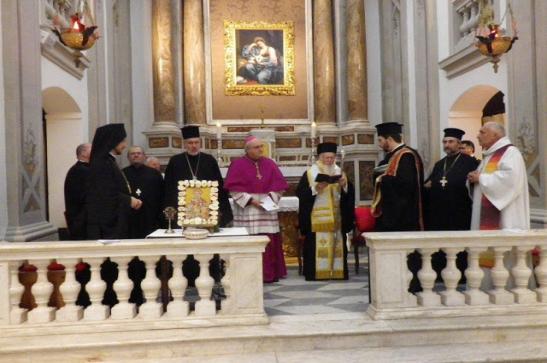 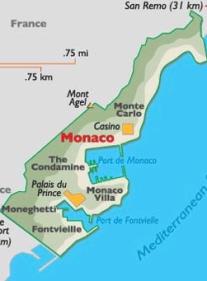 Иудаизм
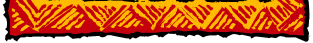 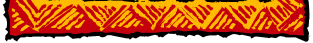 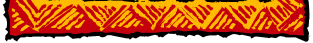 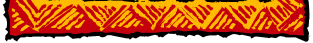 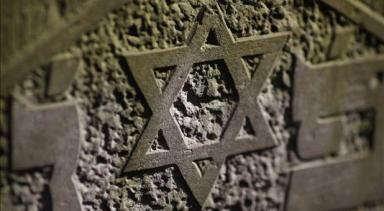 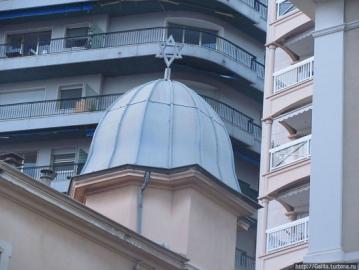 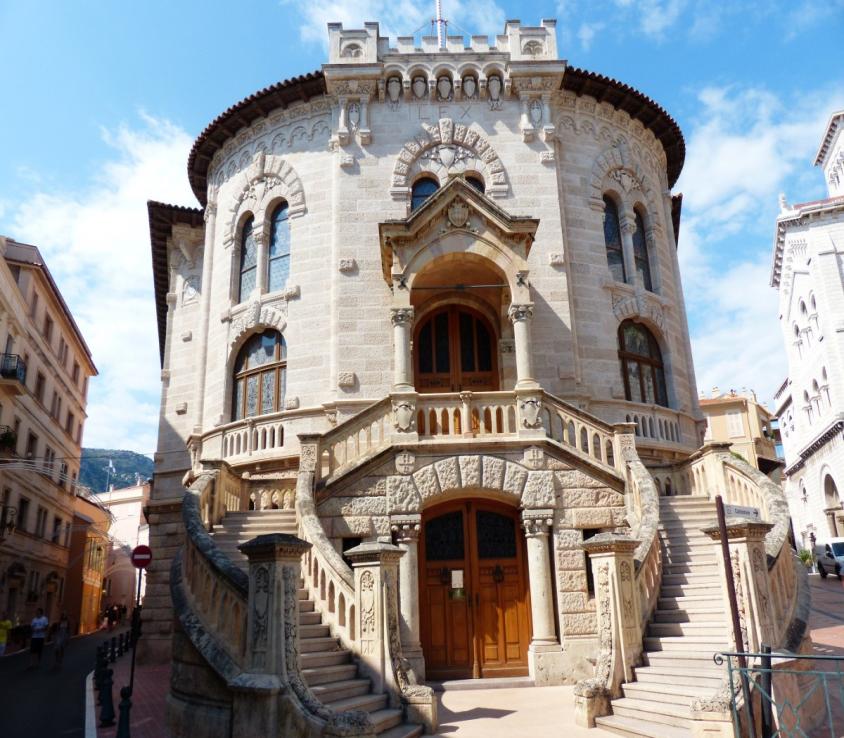 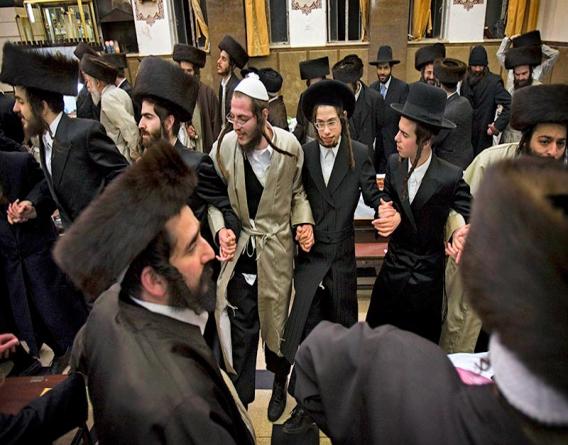 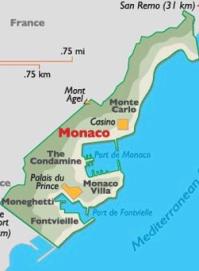 Экономика Монако
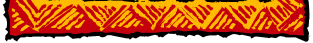 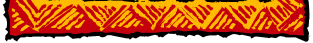 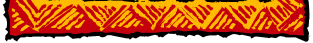 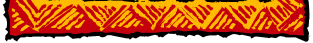 ВВП (2007) - 5 420.3 млн. евро
ВВП на душу населения
141 892,67 евро
денежная единица- Евро
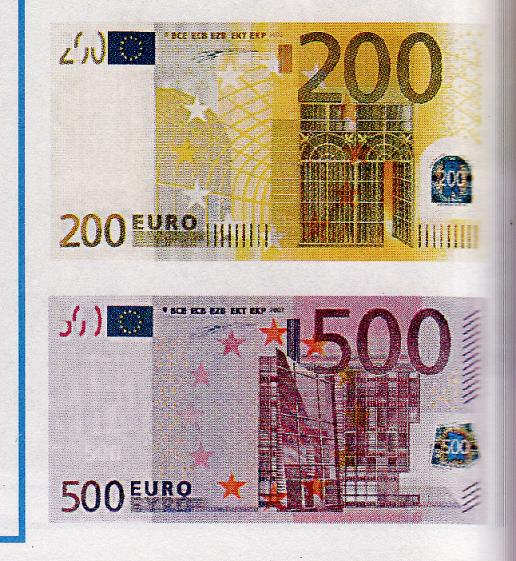 Уровень безработицы очень низкий. Общее число рабочих мест — 45000 — превышает количество жителей страны.
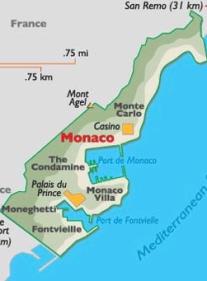 Экономика Монако
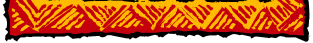 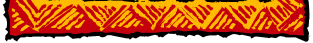 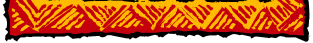 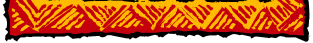 Монако – всемирно известный банковский центр и финансовый спектр
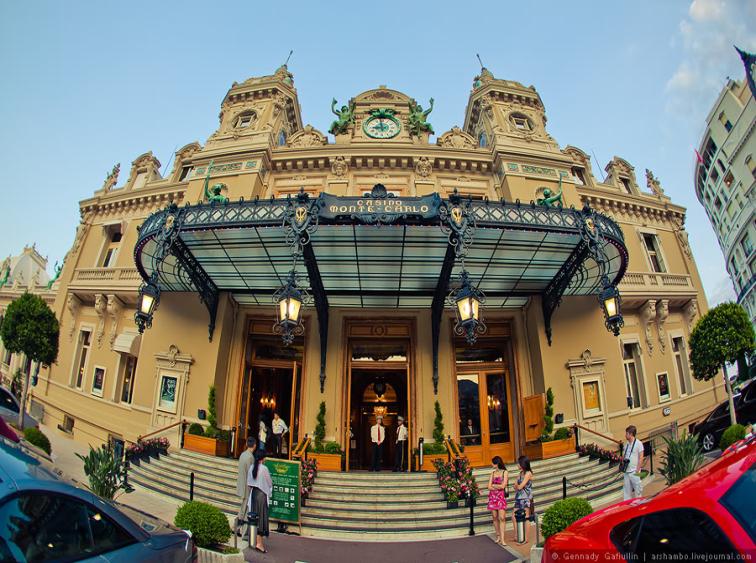 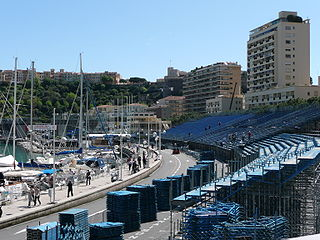 Основными отраслями экономики являются туризм, строительство, фармацевтическая, химическая и электронная промышленность, банковский и финансовый спектр.
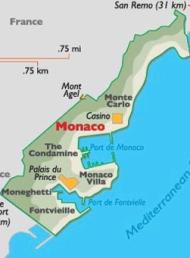 Экономика Монако
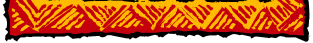 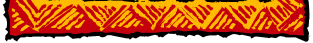 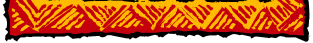 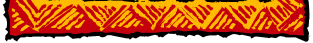 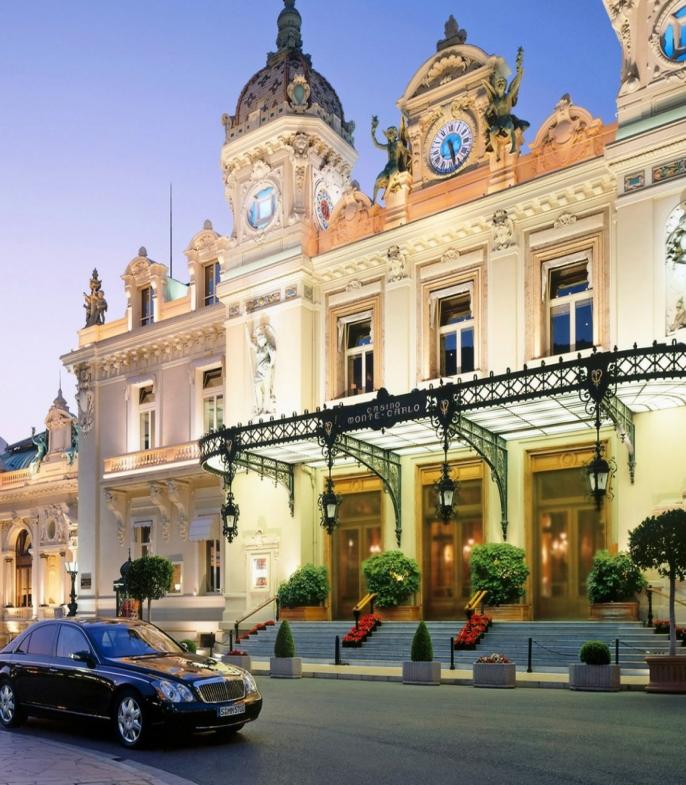 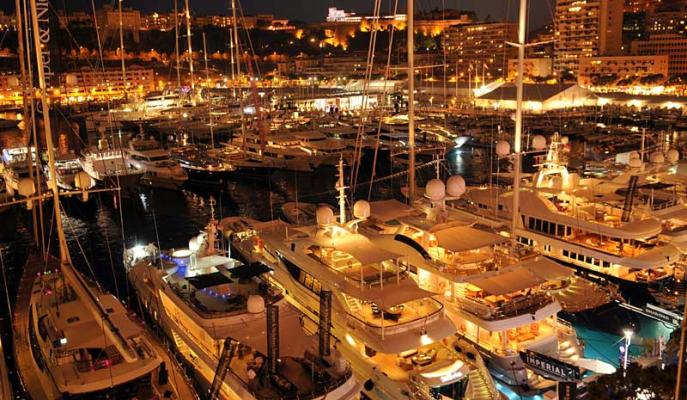 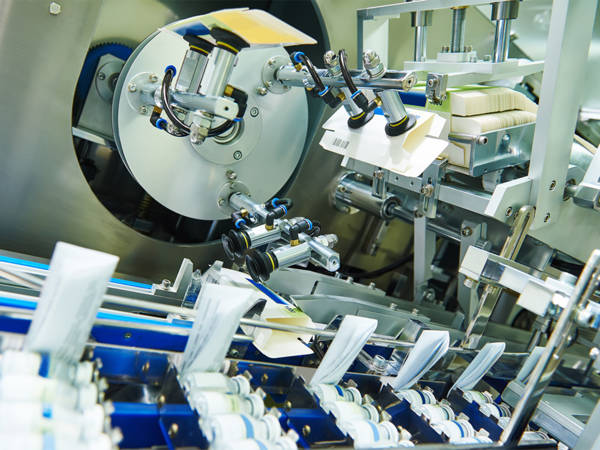 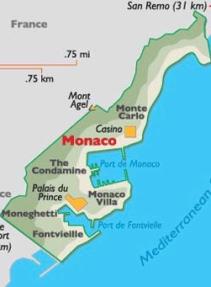 Экономика Монако
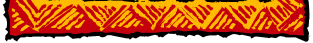 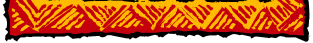 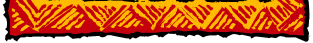 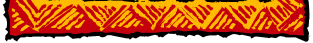 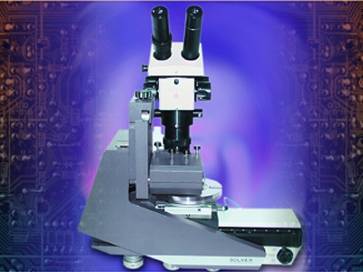 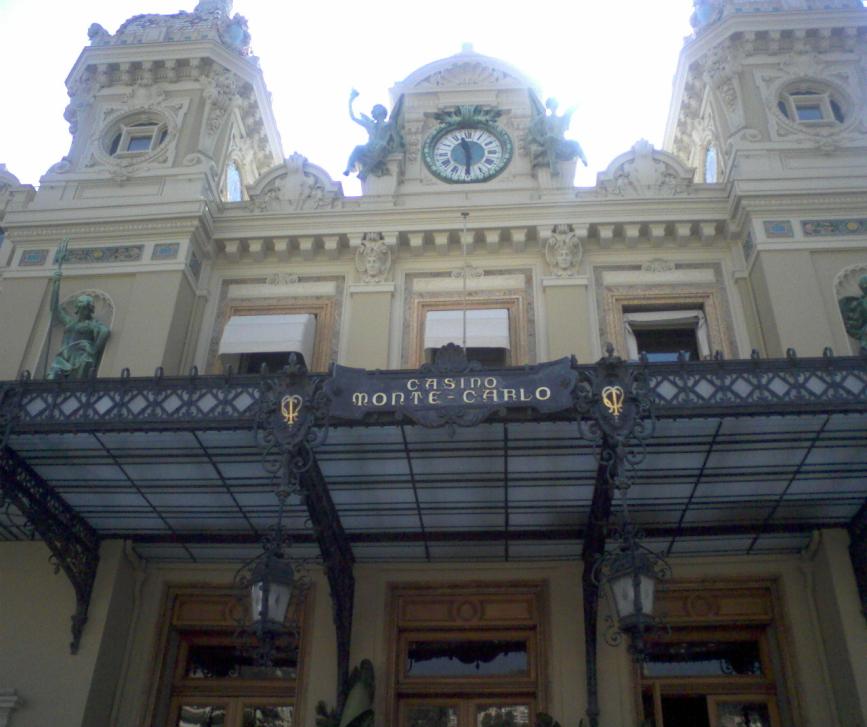 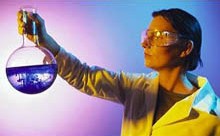 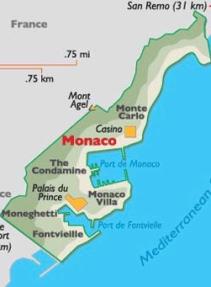 Экономика Монако
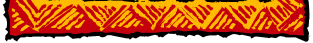 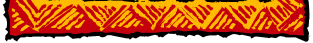 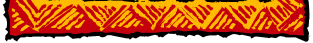 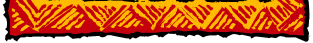 Гран-при Монако и Монте-Карло
Так же казну Монако пополняют казино находящиеся на территории Монте-Карло. Монте-Карло является одним из самым популярным местом для любителей казино, а так же полюбившихся центров отдыха во всем мире.
	Львиную долю приносят в казну автомобильные гонки, гран-при Монако  - до 100 млн. евро в год.
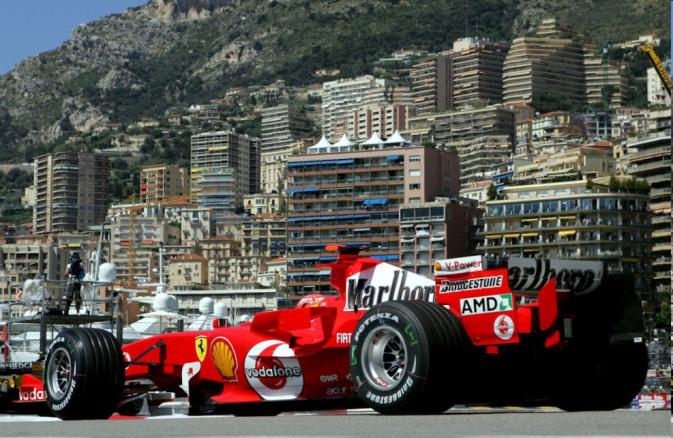 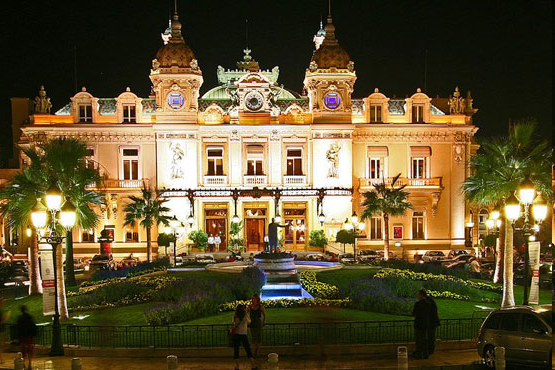 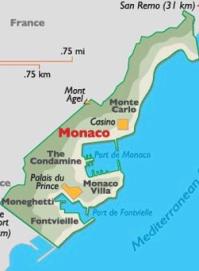 Транспорт Монако
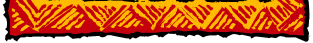 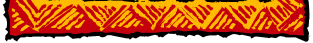 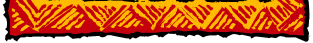 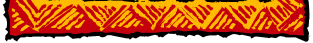 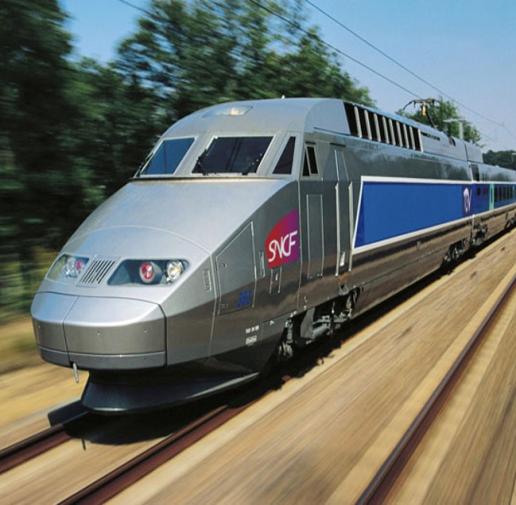 Монако связано с окружающим миром при помощи ж/д, автомобильного, морского и воздушного транспорта. Протяженность ж/д составляет 1,7 км. Общая длина автомагистралей составляет 50 км.
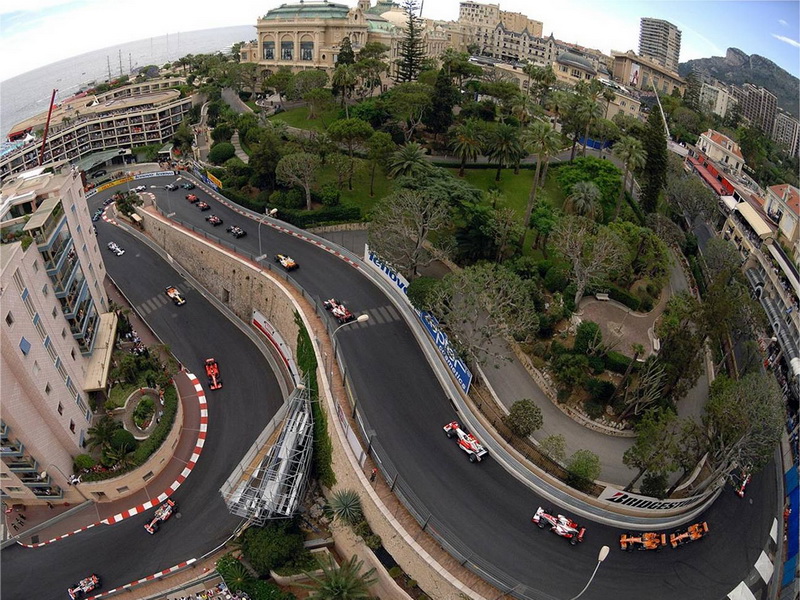 В стране действует 7 автобусных маршрутов, а также автобусное сообщение с аэропортом Ниццы.
Всего на территории Монако есть 143 автобусных остановки
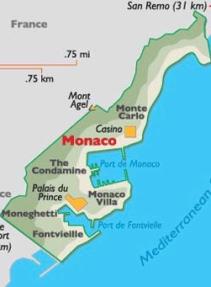 Транспорт Монако
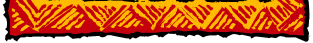 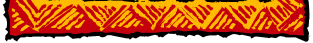 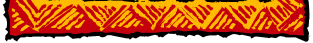 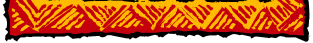 Княжество связано вертолетной линией с аэропортом Ниццы.
Действует два морских порта: в районах Ла-Кондамин и Фонвьей. В порту Эркюль, 
района Ла-Кондамин, действует водный автобус, соединяющий южную и северную 
часть порта. Так же развита служба 
водного такси.
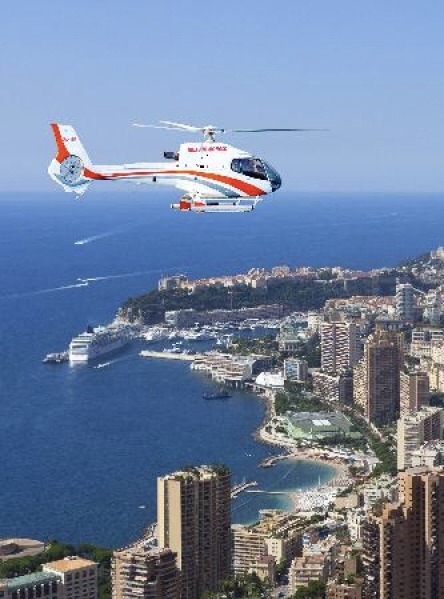 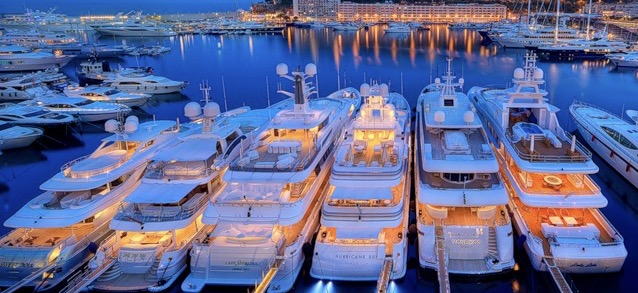 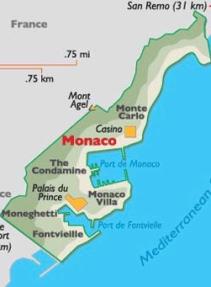 Достопримечательности 
Монако
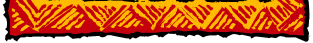 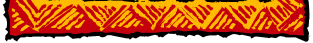 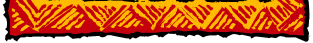 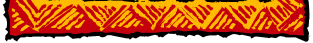 Сады Святого Мартина. Сад находится на въезде в Монако, на вершине скалы, откуда открывается удивительный вид на море. Открыт в 1933 году. Среди сосен, агав и алоэ разместились фонтаны и бронзовые фигуры.
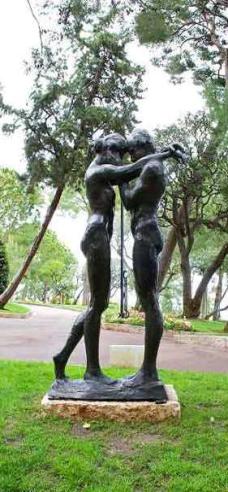 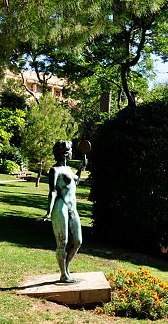 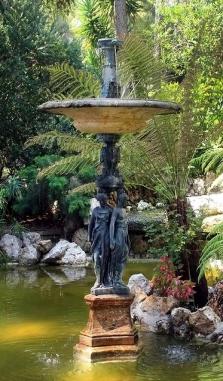 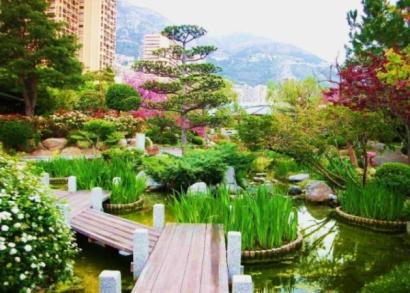 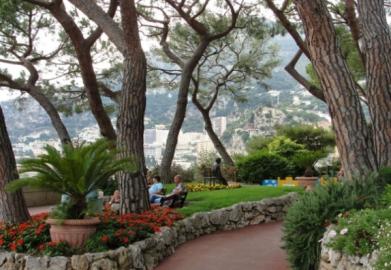 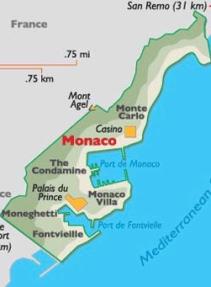 Достопримечательности 
Монако
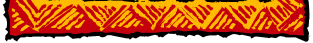 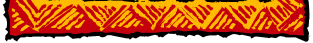 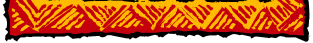 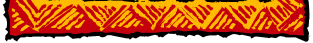 Княжеский Дворец, построенный на месте крепости, 
воздвигнутой в 1215 году прямо на вершине скалы, сегодня служит официальной резиденцией правящей семьи Гримальди.
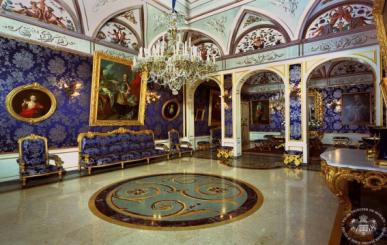 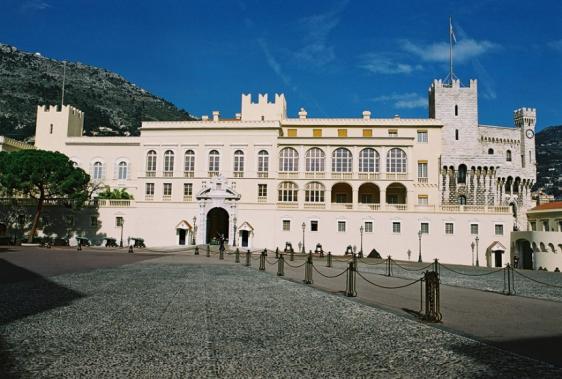 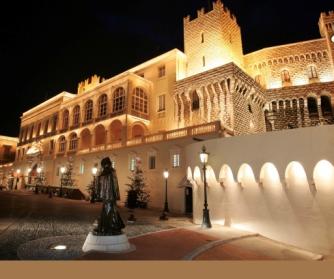 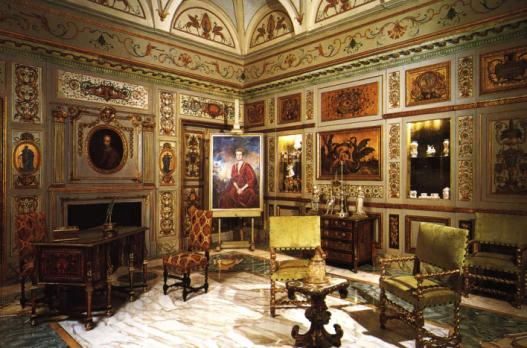 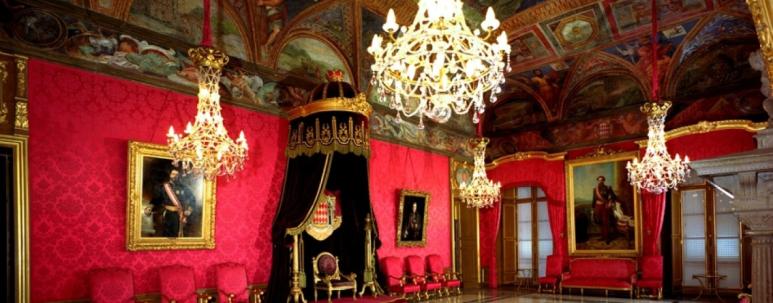 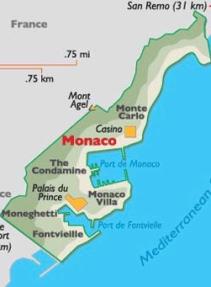 Достопримечательности 
Монако
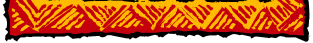 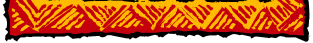 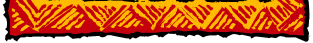 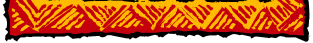 Форт Антуан - крепость начала 18 века, построенная князем 
Антуаном I - любителем музыки - сегодня представляет собой 
открытый театр.
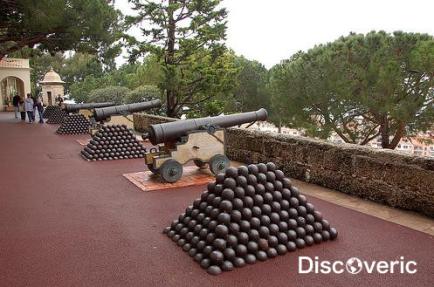 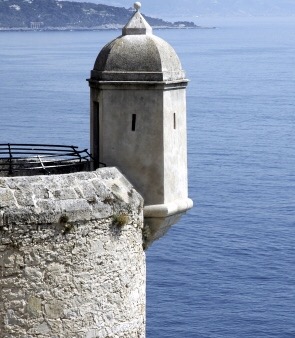 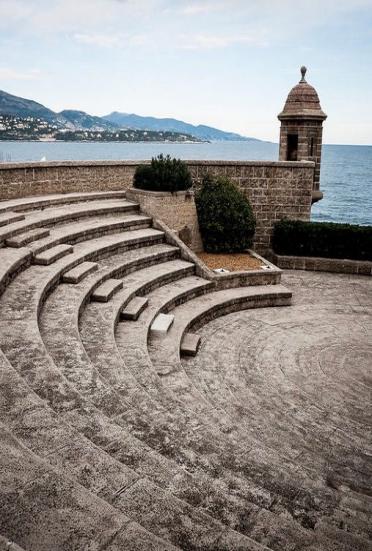 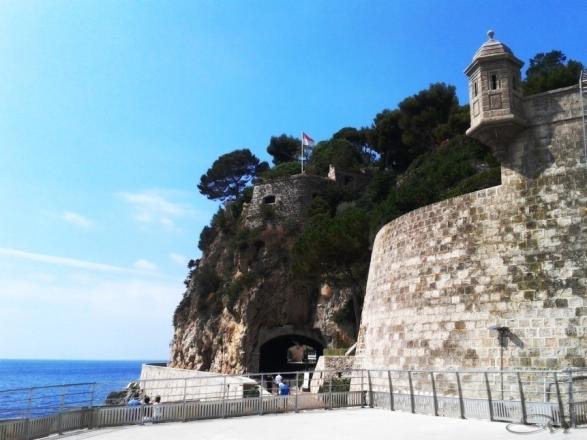 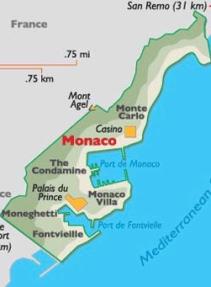 Достопримечательности 
Монако
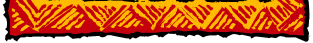 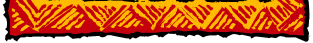 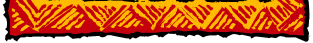 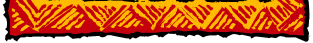 Кафедральный собор Монако - католический собор, воздвигнутый из белого камня построенный на утесе 1875 г., 
который стоит на месте более старой церкви 13 в. В интерьере 
Собора использованы картины известного живописца Луи Бреа. 
Во время концертов религиозной музыки и праздников звучит орган.
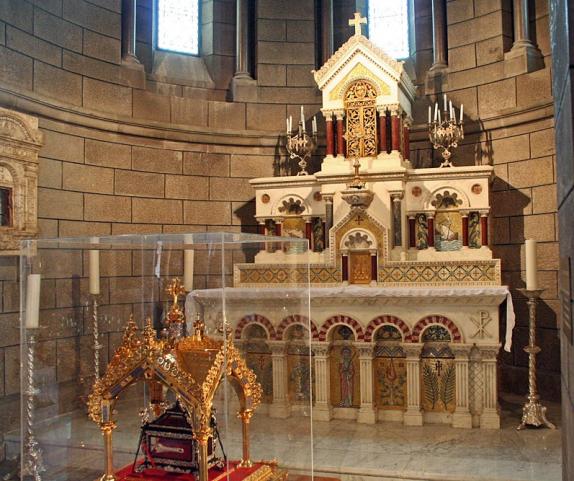 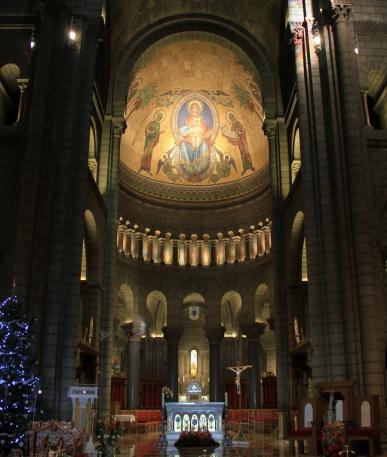 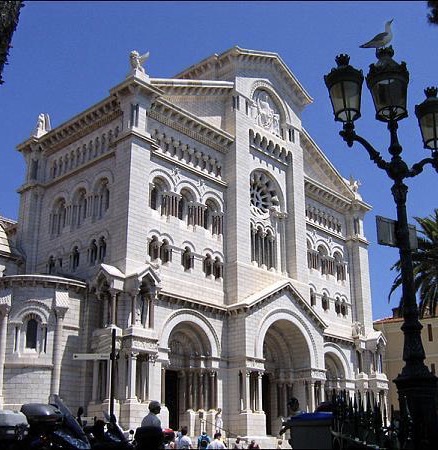 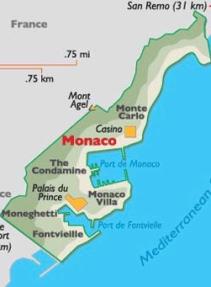 Достопримечательности 
Монако
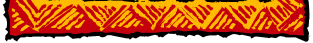 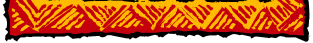 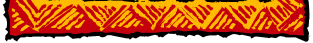 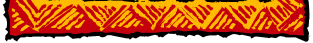 Часовня Милосердия Божьего - одно из старейших зданий в Монако. Она была построена в 1635 г. Главное сокровище часовни — деревянная скульптура Христа
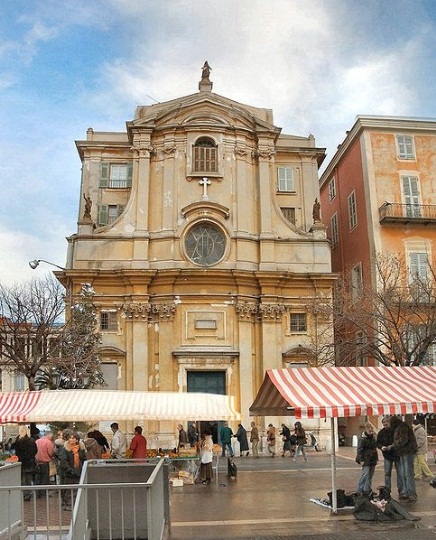 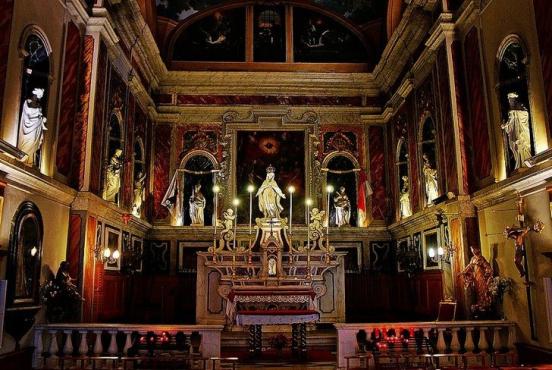 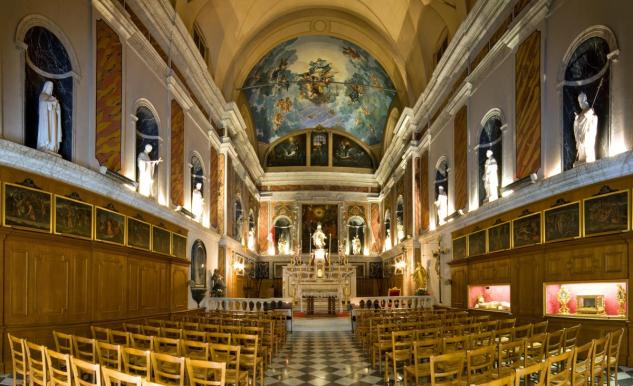 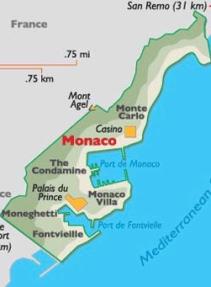 Достопримечательности 
Монако
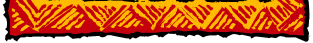 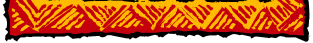 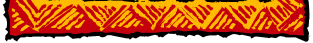 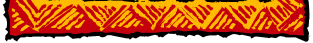 Океанографический музей Монако— объединяет собственно музей и океанографический институт в Монако. Музей был основан в 1889 году князем Монако Альбером I, океанографический институт открылся в 1906 году. С 1957 года директором музея был Жак Ив Кусто.
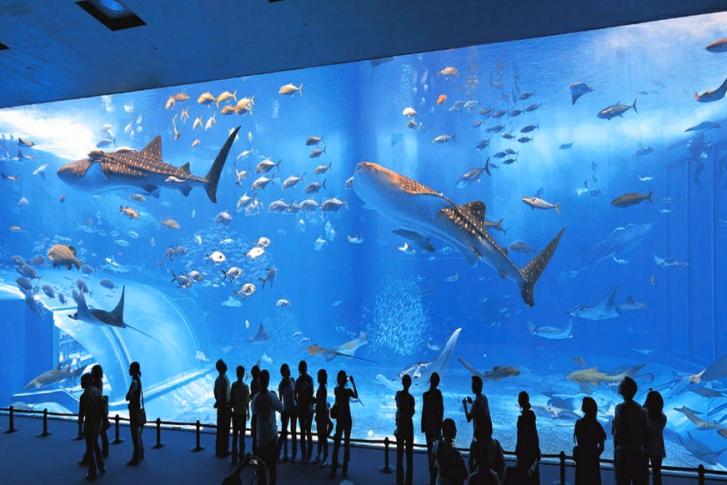 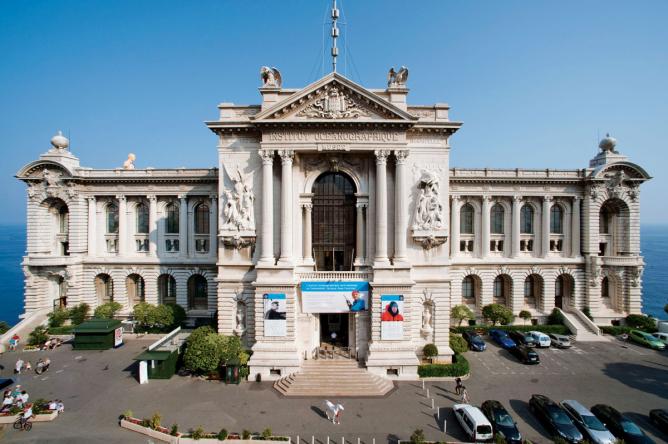 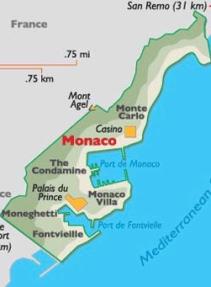 Спасибо за внимание!
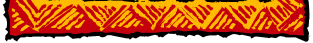 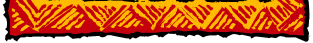 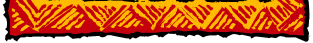 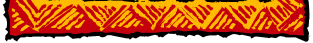 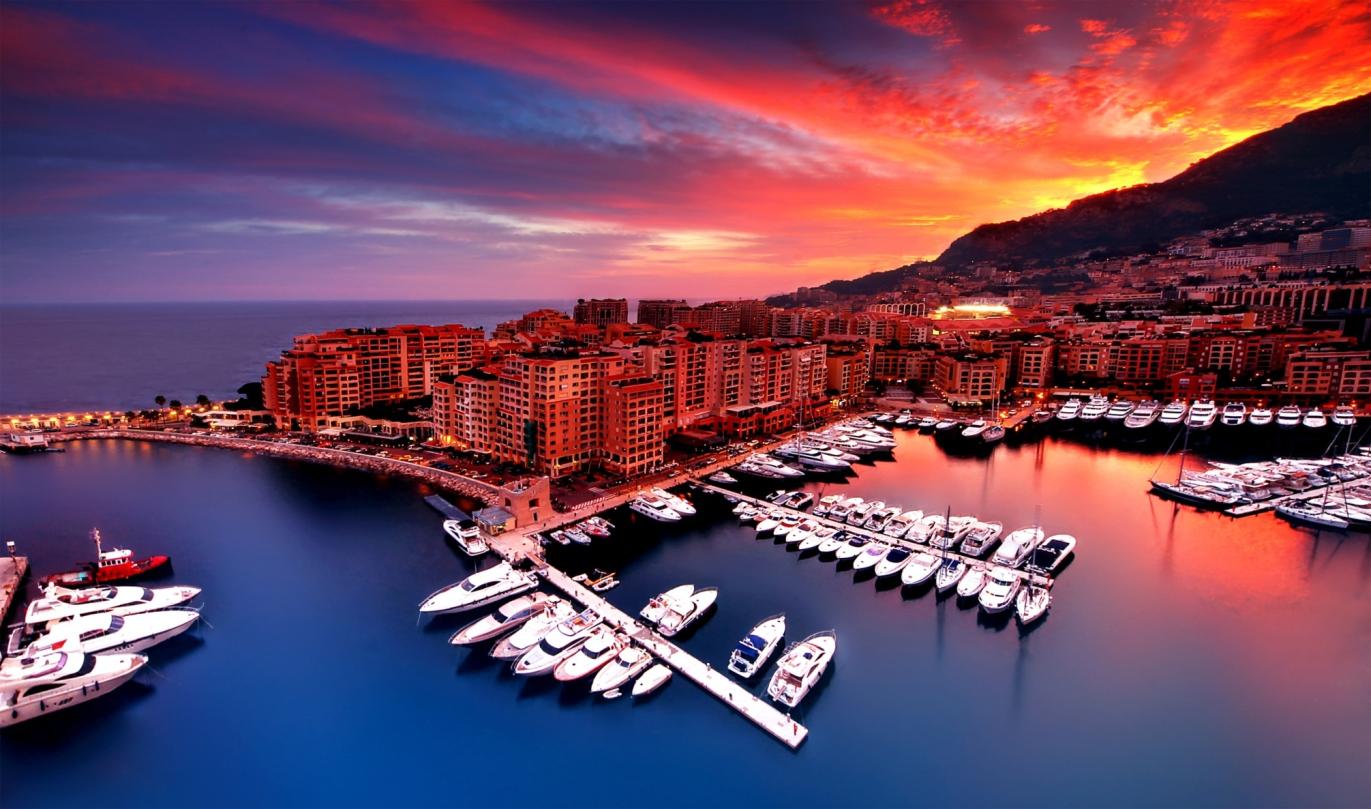